Periodická tabuľky prírody
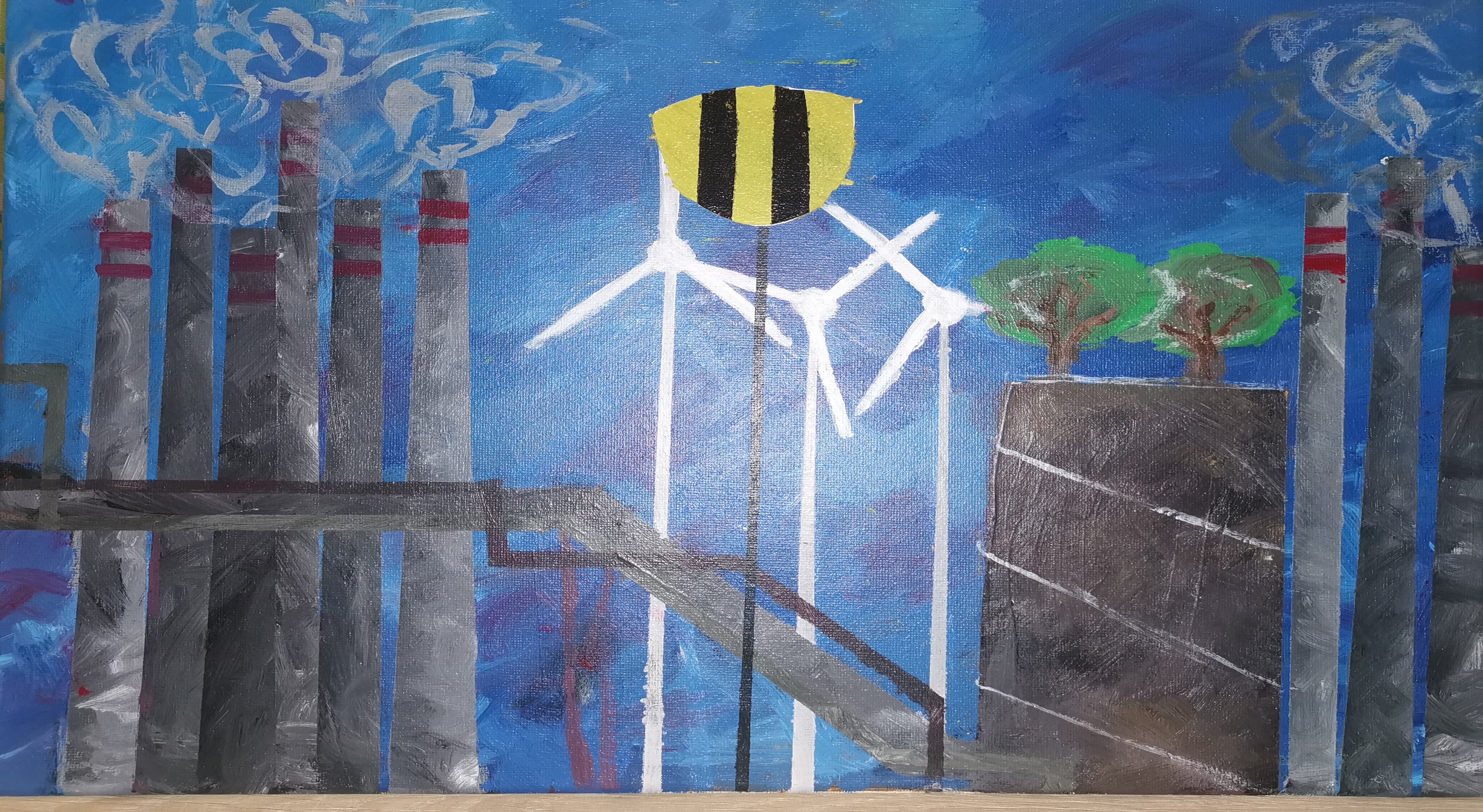 Nikola Kadavá,   Katarína Dopaterová, 9.A
Pl.1Pl.2
Pozorovanie vzorky č.1 pod mikroskopom:
na povrchu biele, lesklé kryštáliky
pod povrchom oranžovo-červená farba
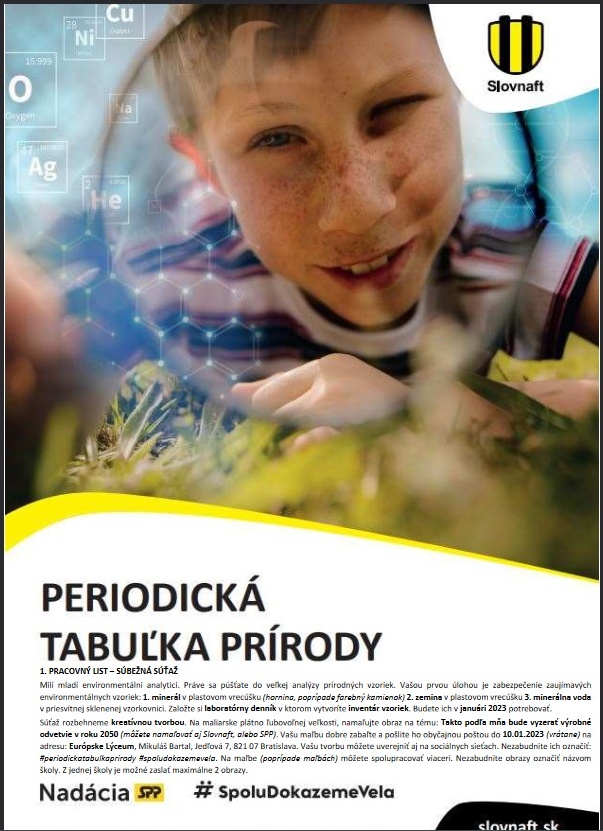 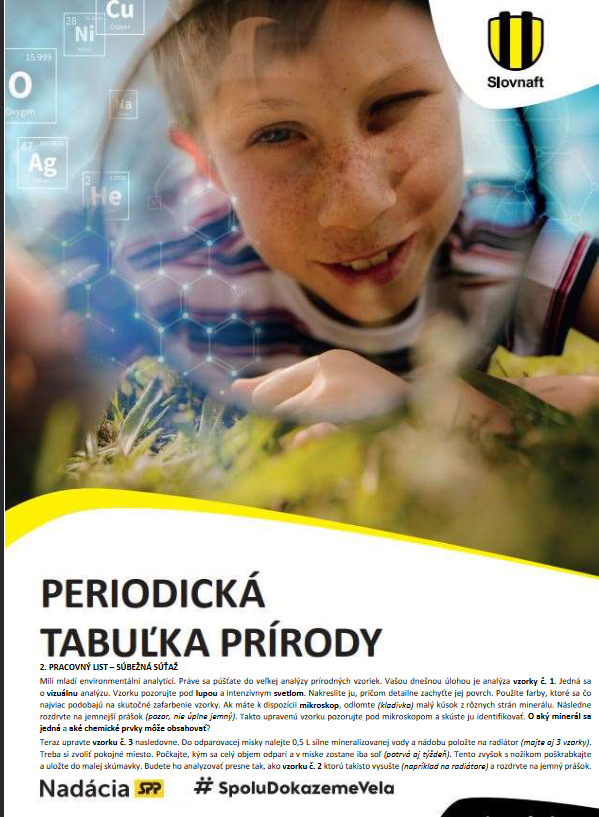 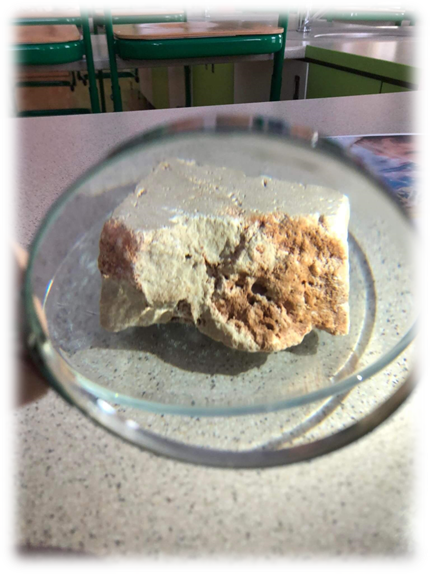 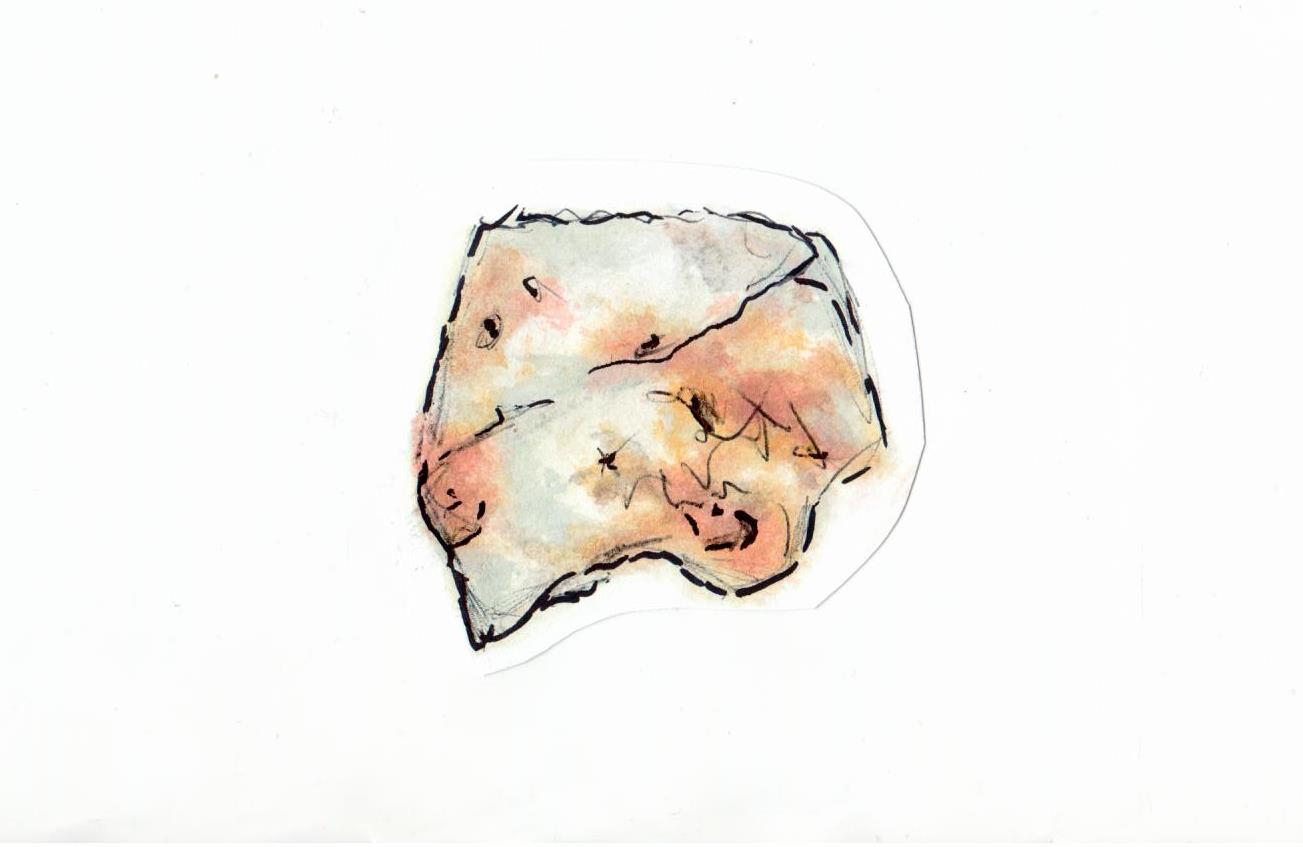 Pl.3 Reakcia vápenca vo vzorke č.2 – v pôde s roztokom kyseliny chlorovodíkovej
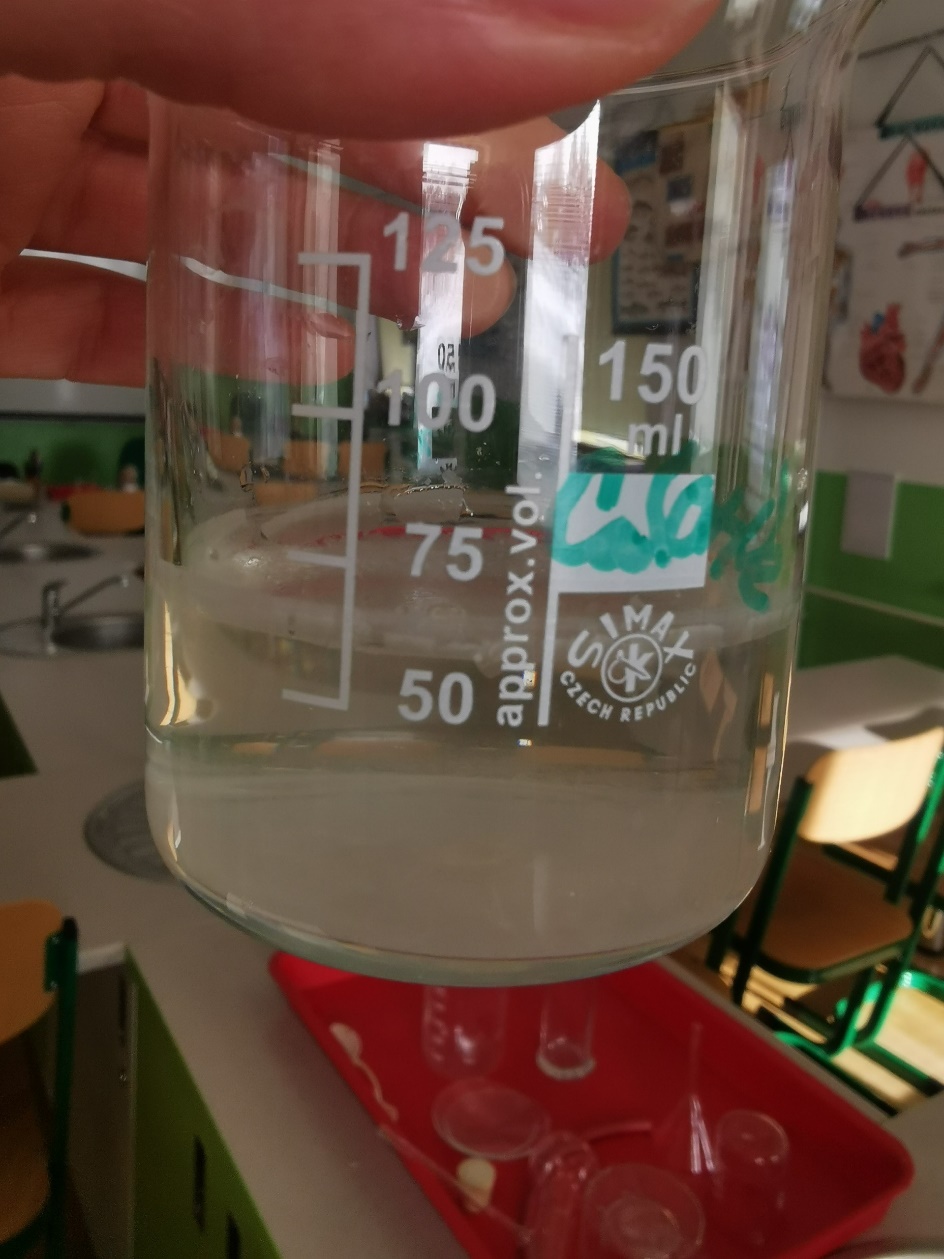 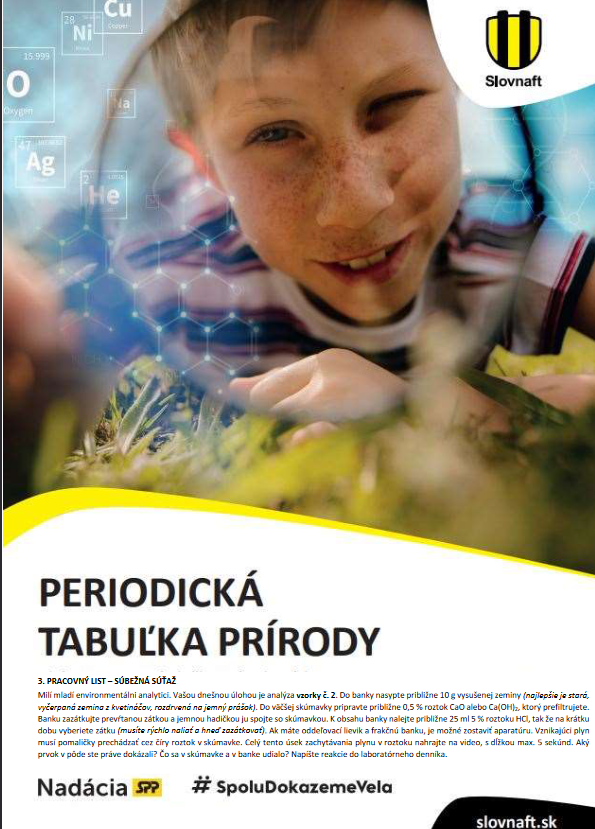 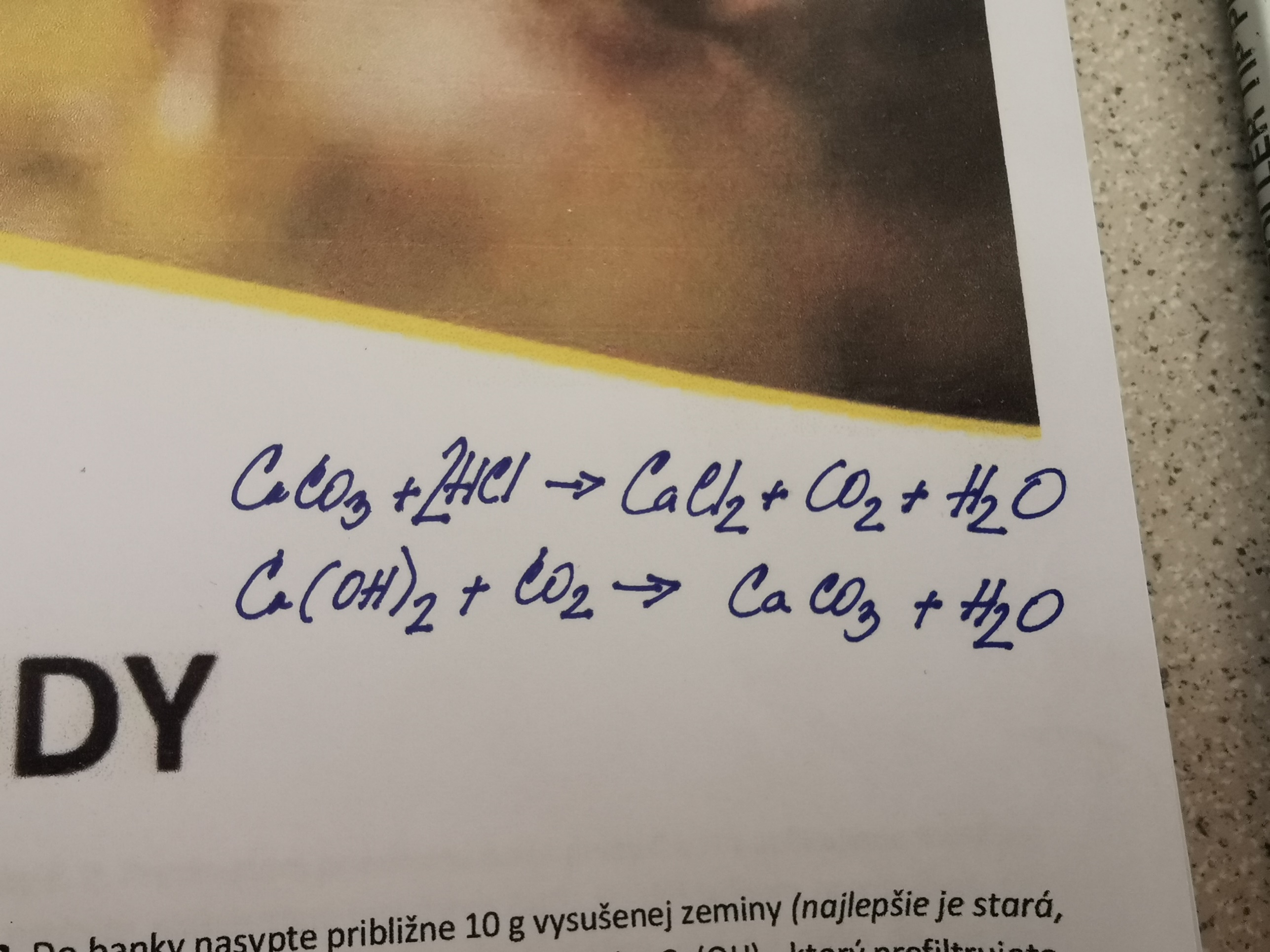 VIDEO
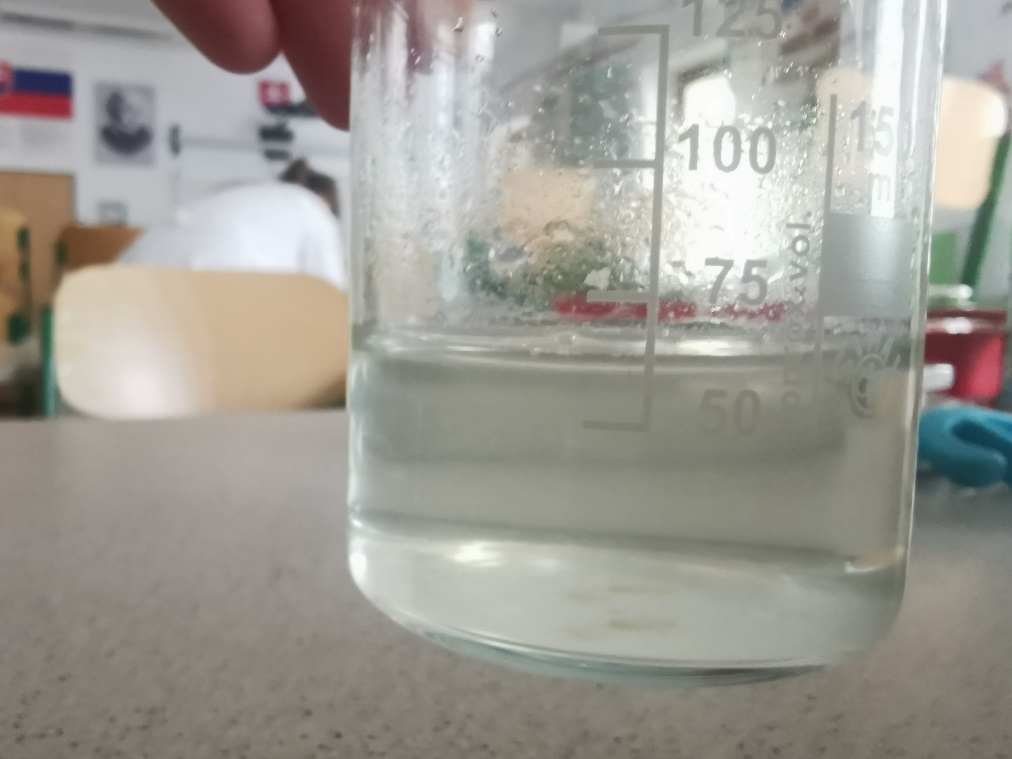 Pl.4  Dôkaz uhlíka a vodíka vo vzorke č. 2 – v pôde
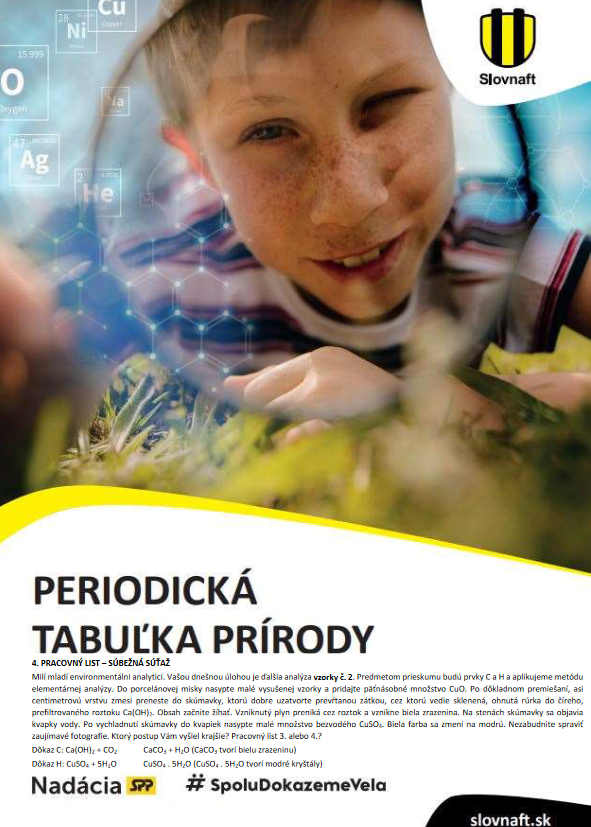 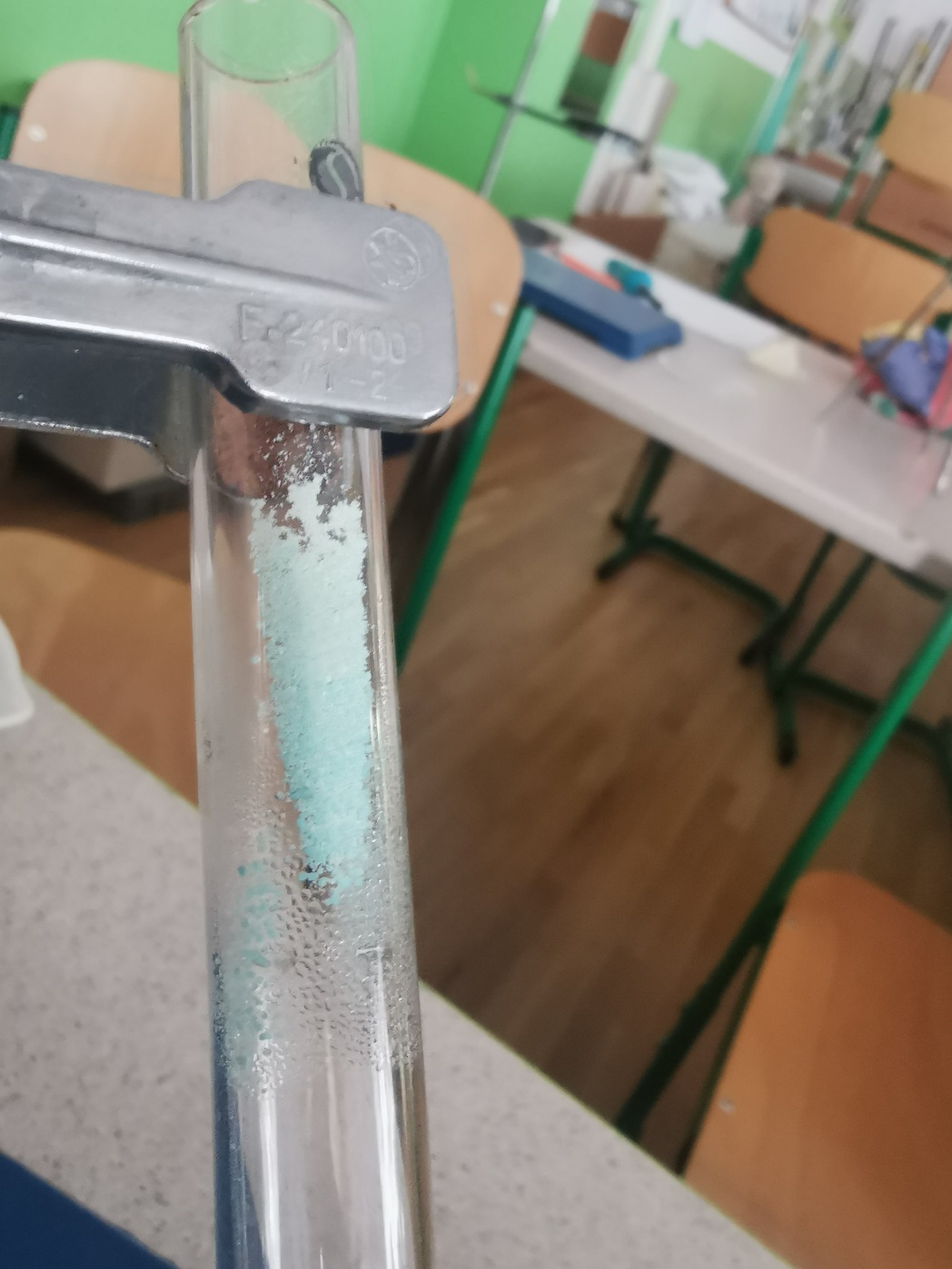 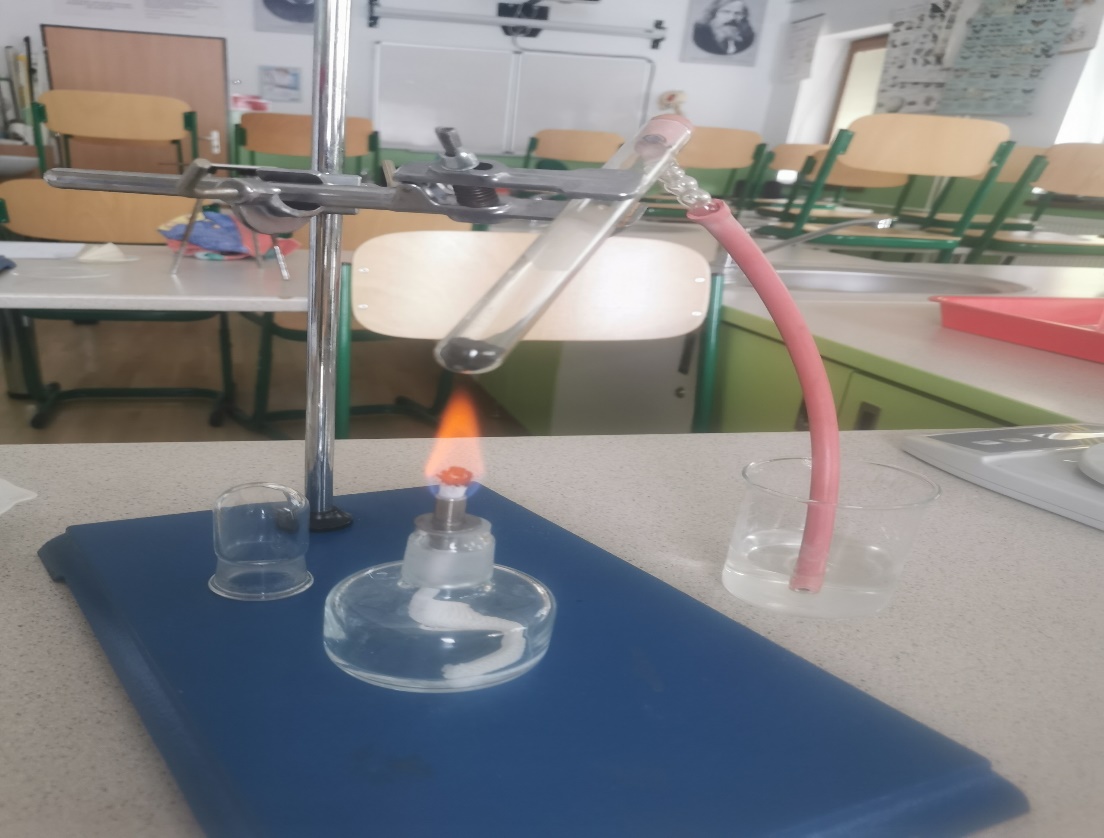 Pl.5 Dôkaz dusíka vo vzorke č. 2 – v pôde
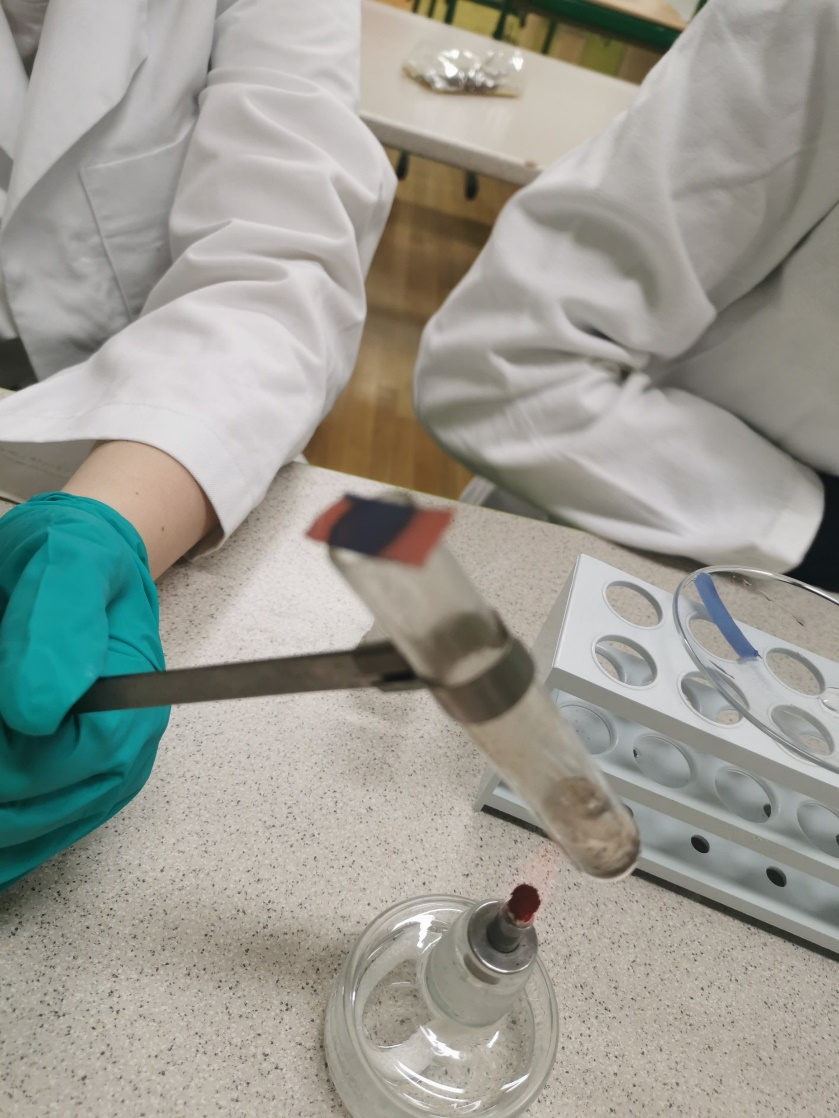 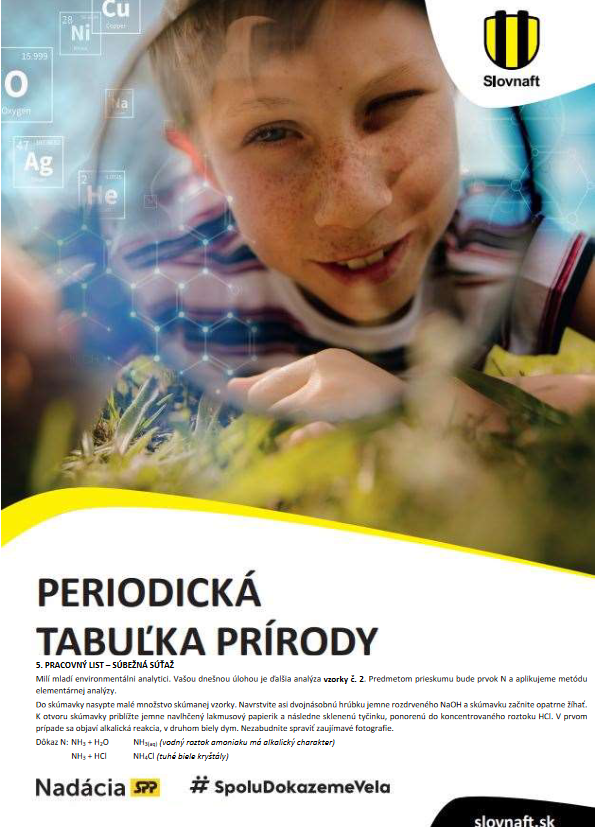 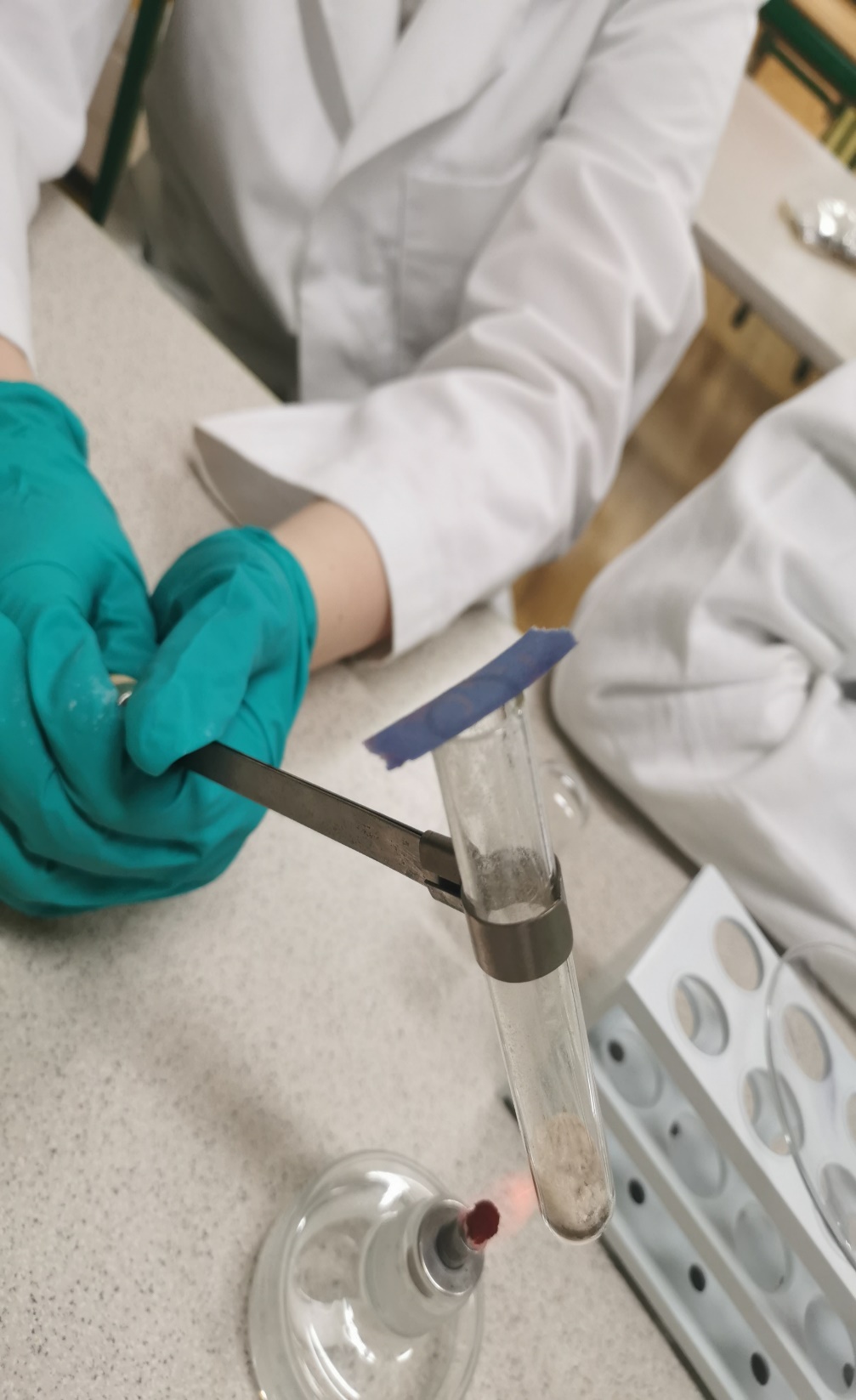 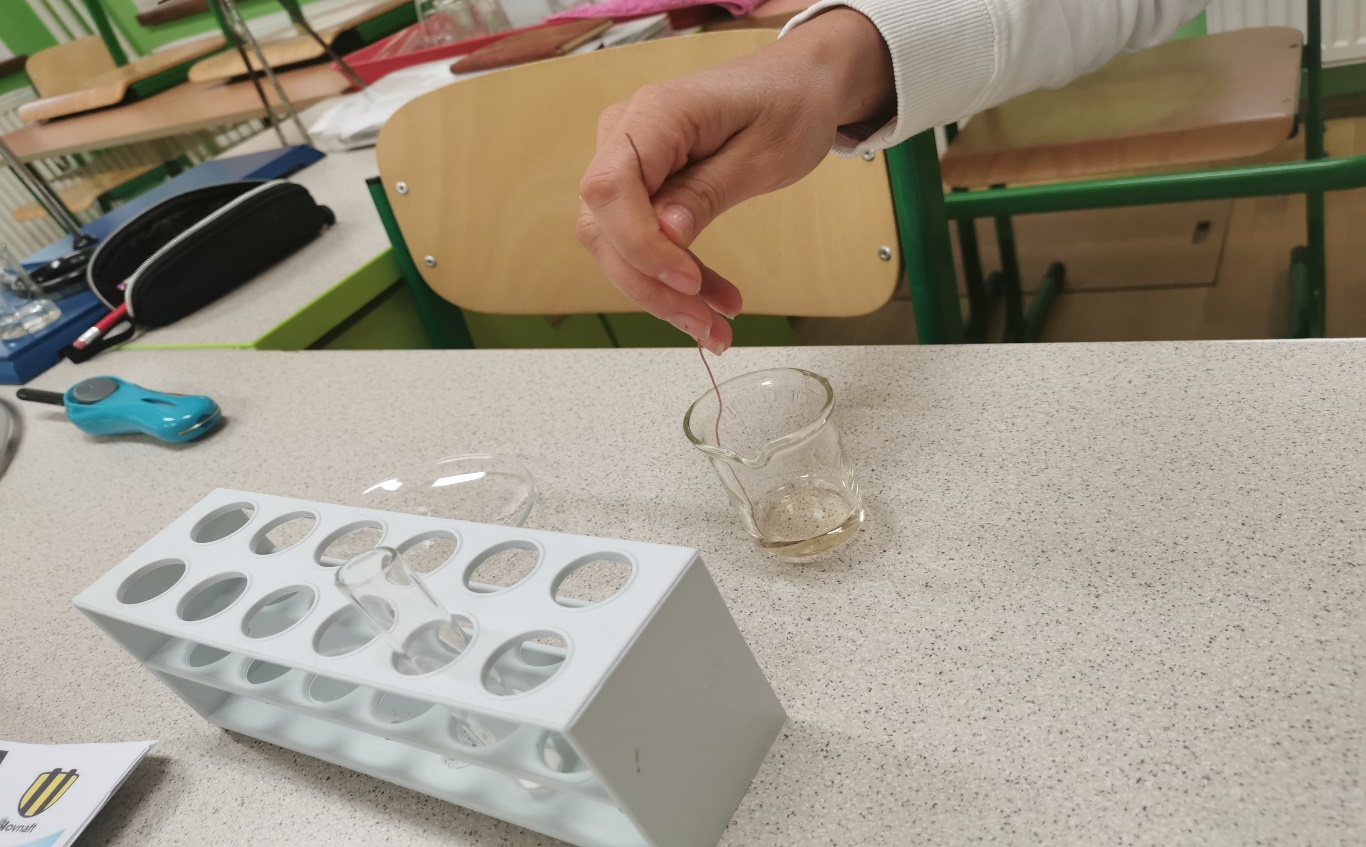 Pl.6
Pozorovanie vzorky č. 3 - tuhého zvyšku po odparení minerálnej vody:
1. Pod lupu- Biely prášok 
2. Pod mikroskopom- Malé biele kryštáliky      3. Plameňová skúška
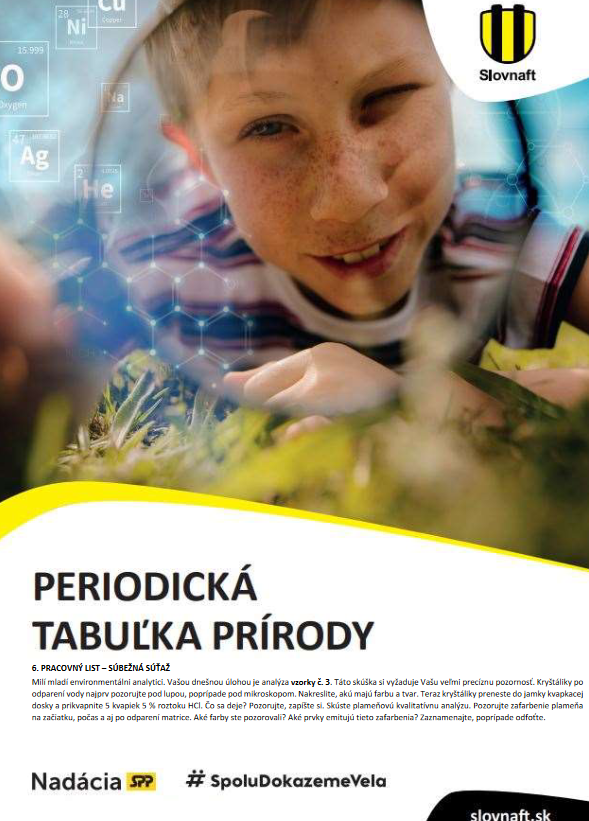 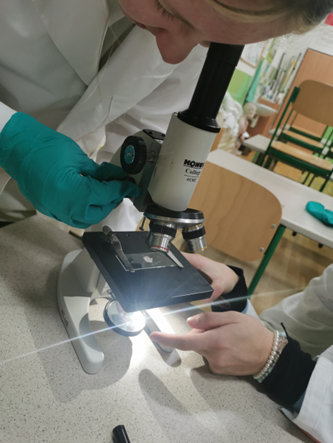 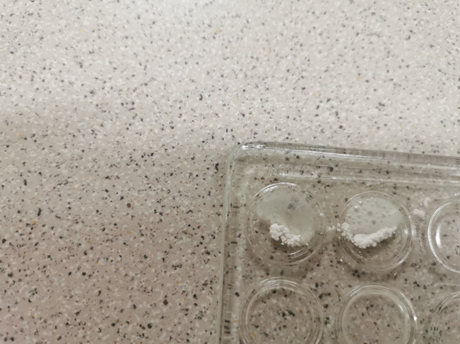 S HCl sa tvoria
bublinky – oxid uhličitý
Jemný prášok:
bielo-ružová farba
ako morský korál
Pl.7  Analýza vzorky č. 2 pomocou rôznych detekčných činidiel
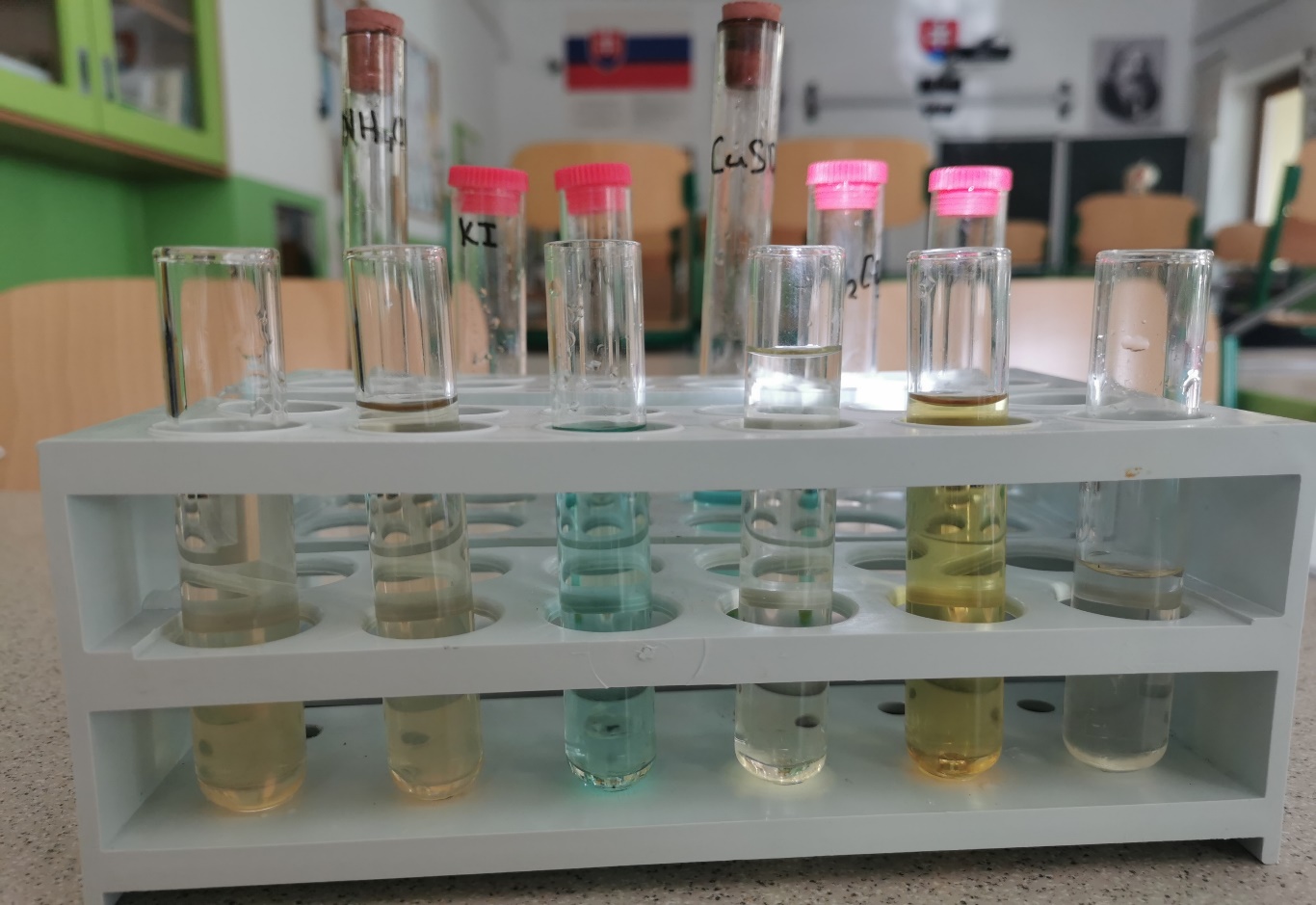 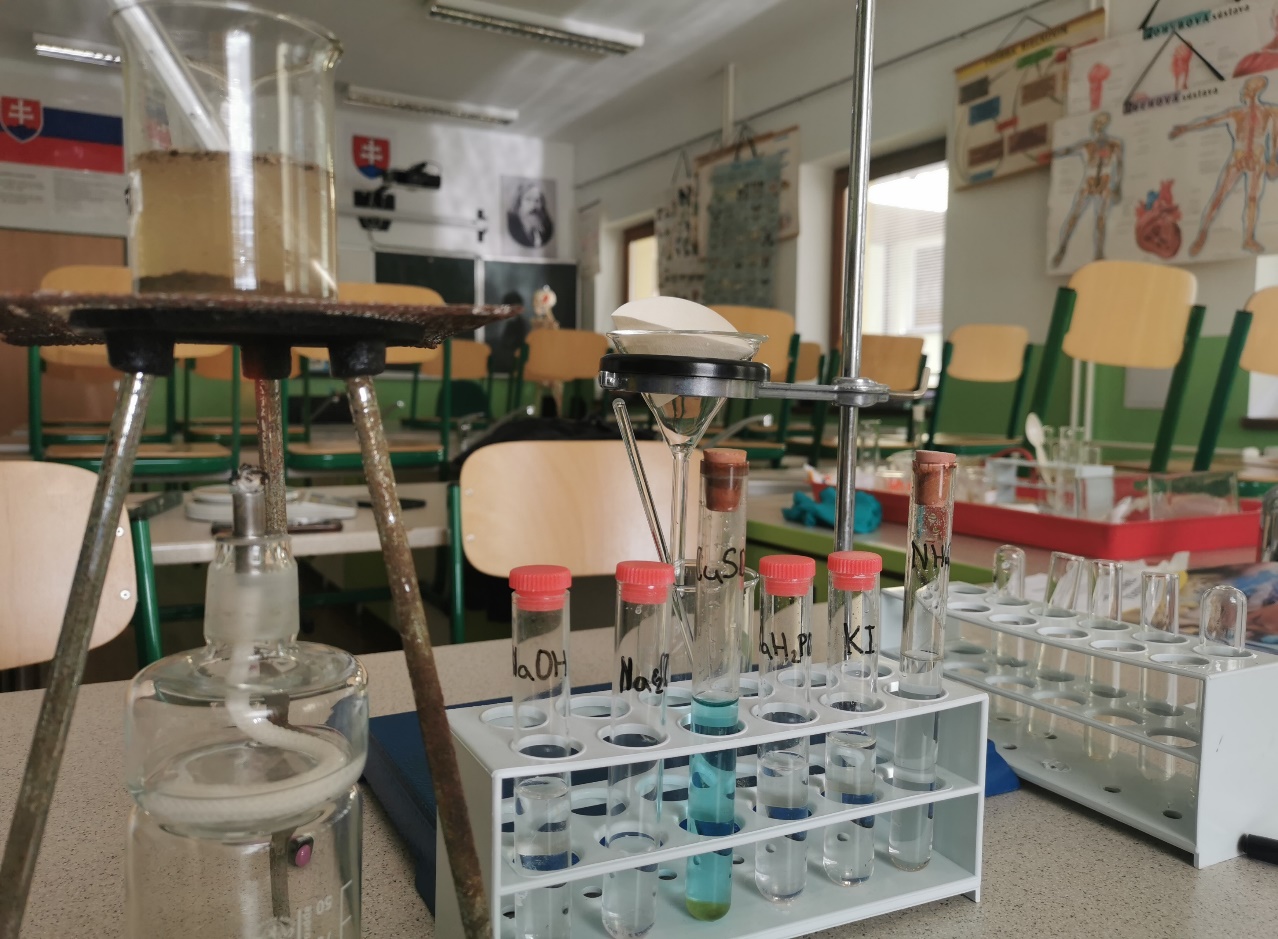 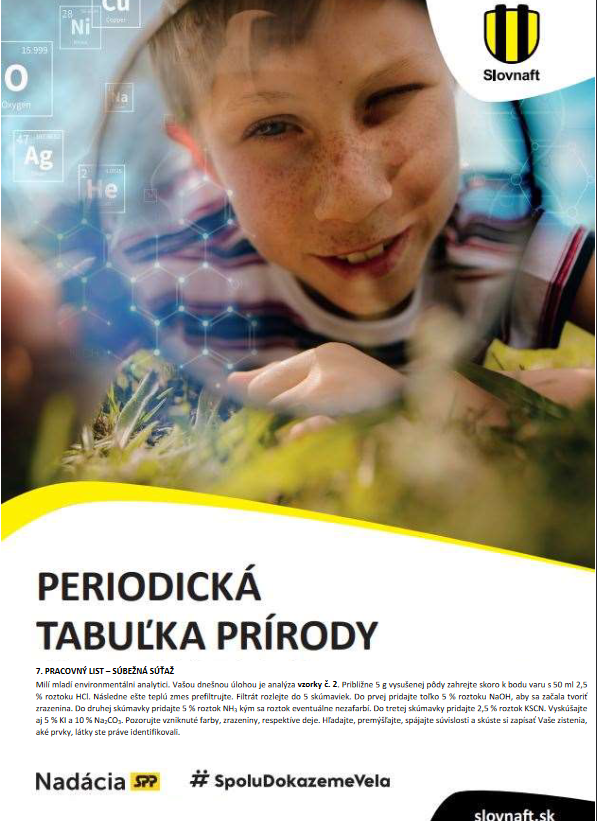 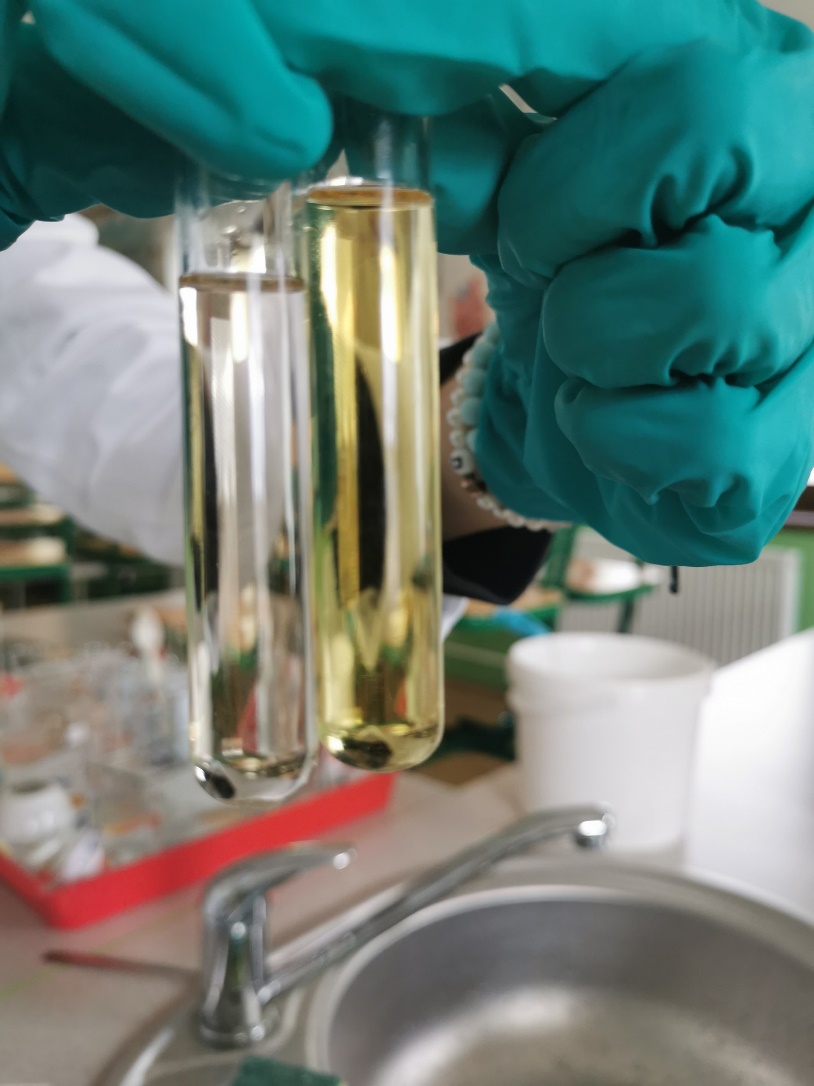 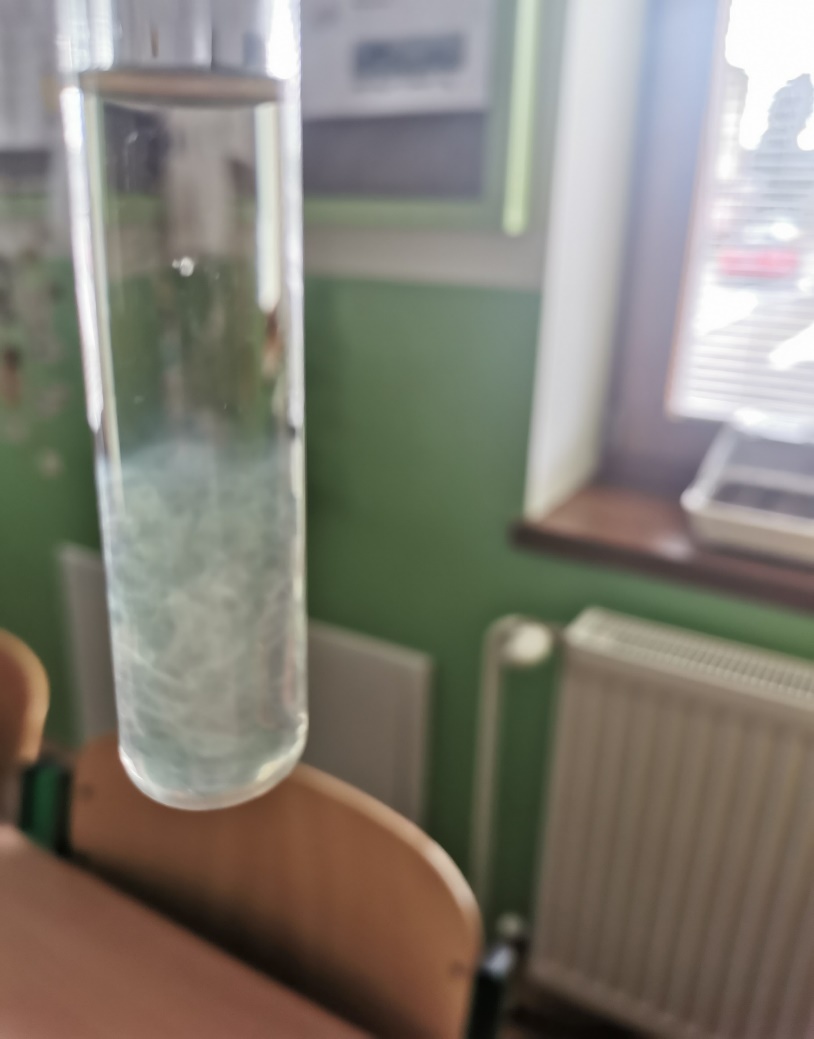 Pl.7 Tabuľka pozorovania
Záverečné zhrnutie
Pieskovec obsahuje kremeň - oxid kremičitý, kalcit – uhličitan vápenatý, sľudy a živice. 
Analýzou pôdy sme zistili obsah solí uhličitanu vápenatého, sodné a draselné soli,  železnaté soli.
Dokázali sme obsah uhlíka vo vznikajúcom oxide uhličitom a vodík vo vznikajúcej vode na stenách skúmavky, ktorá v prítomnosti síranu meďnatého zmodrala.
Lakmusový papierik sa sfarbil na modro, čo dokazuje zásaditý charakter pôdy. 
Biely dym, ktorý sme pozorovali je dôkazom vznikajúceho chloridu amónneho, čo dokazuje prítomnosť dusíka vo vzorke.  
V minerálnej vode sme dokázali prítomnosť oxidu uhličitého, plameňovou skúškou prítomnosť katiónov: vápenatých (oranžovo-červená farba), železnatých (žltá farba), sodných (žltá farba) a horečnatých (žiarivo – biela farba).